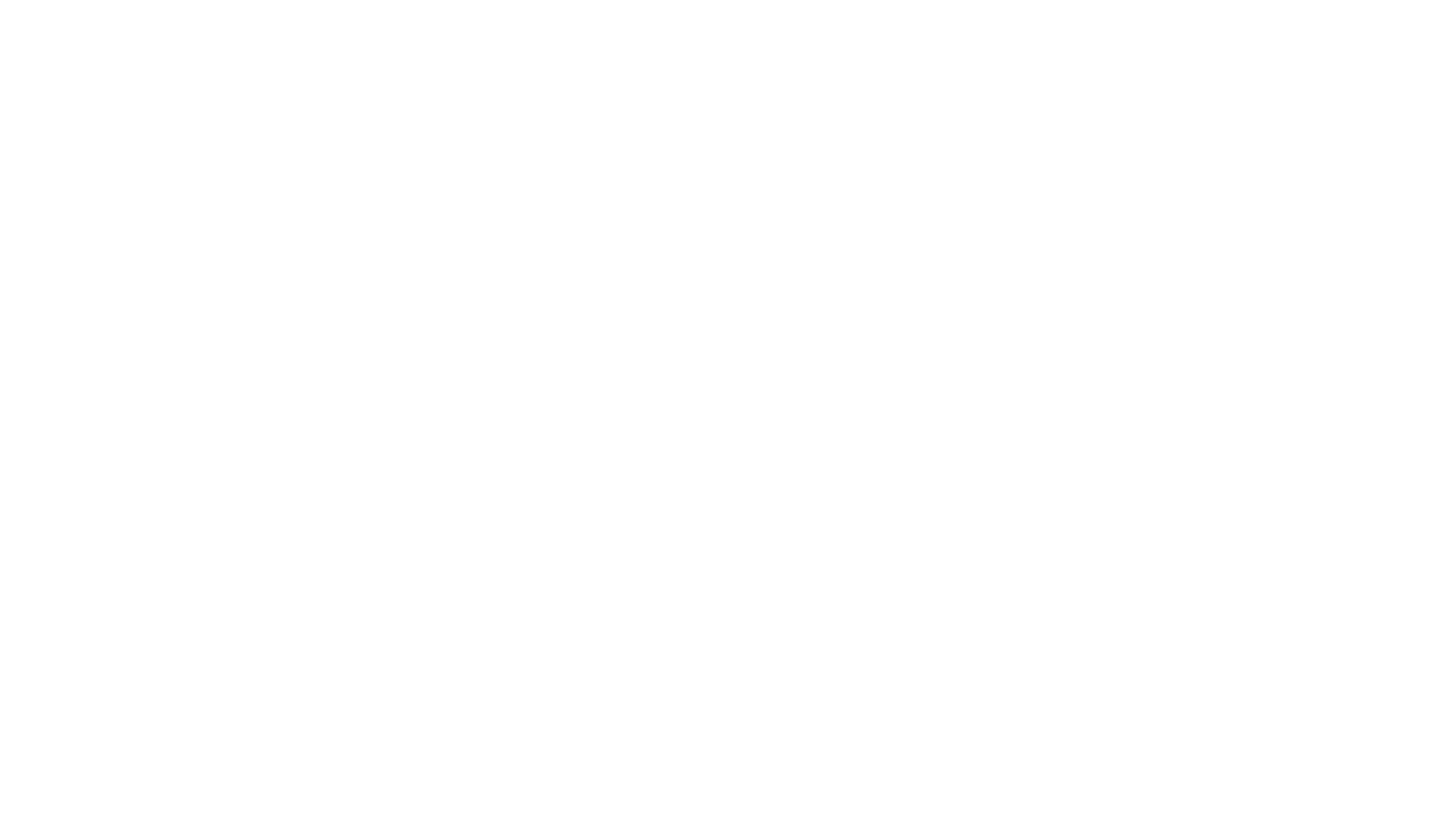 福音主日证道
新加坡 彩虹之家 基督教会
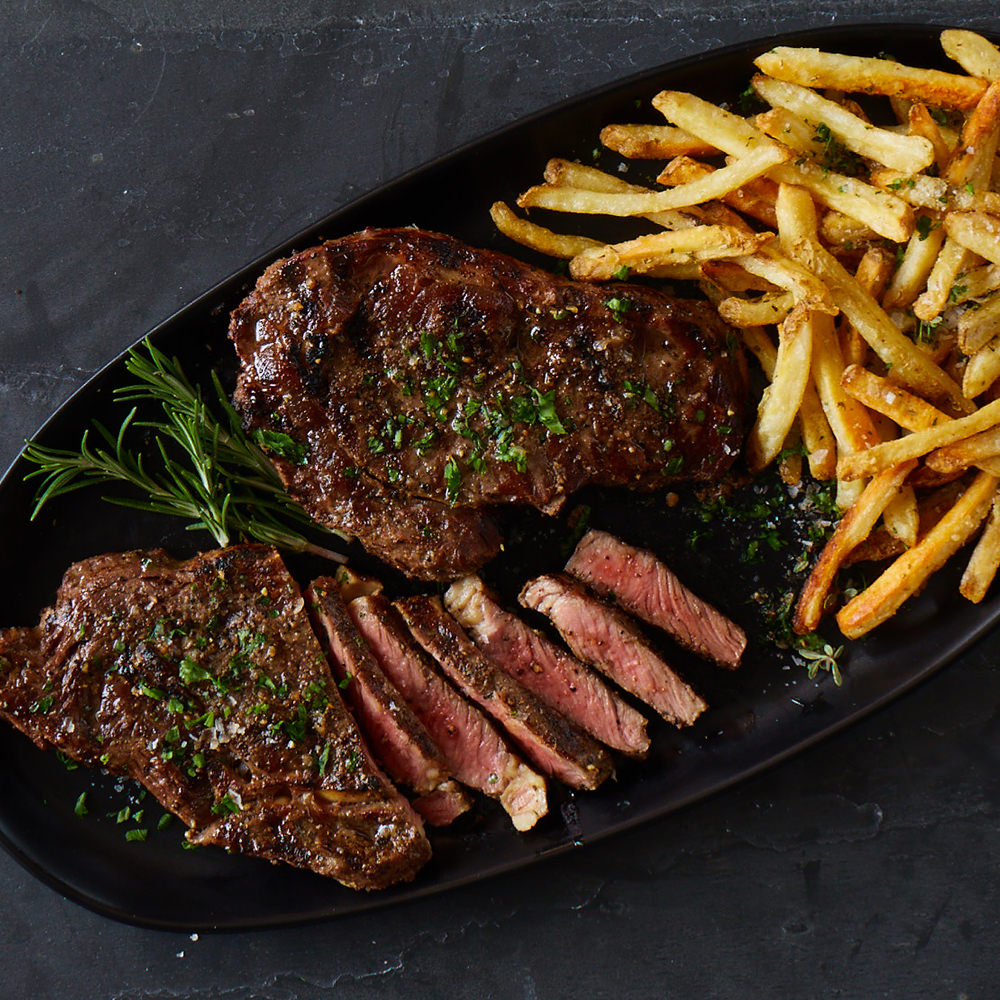 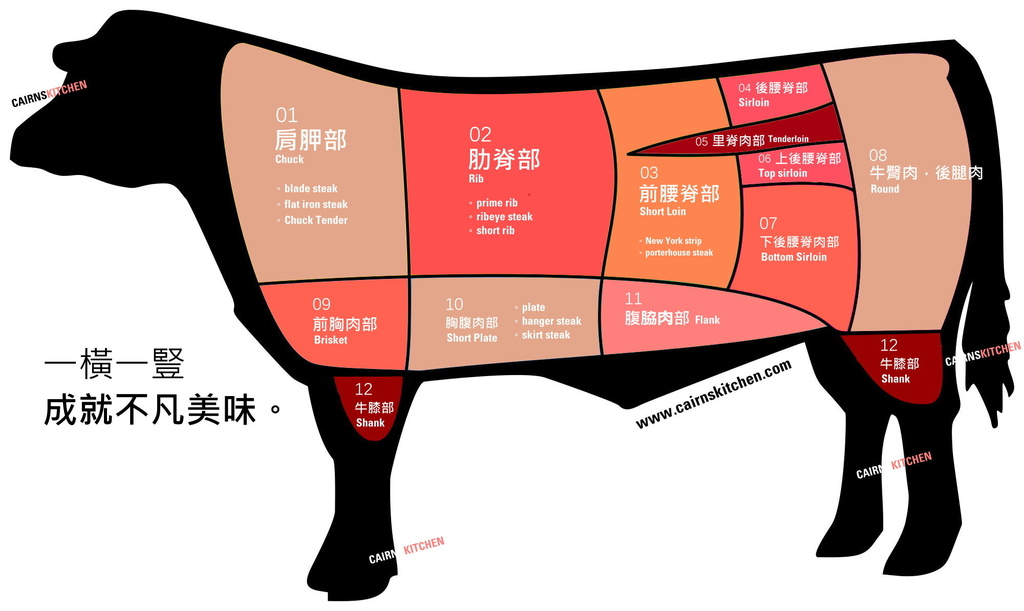 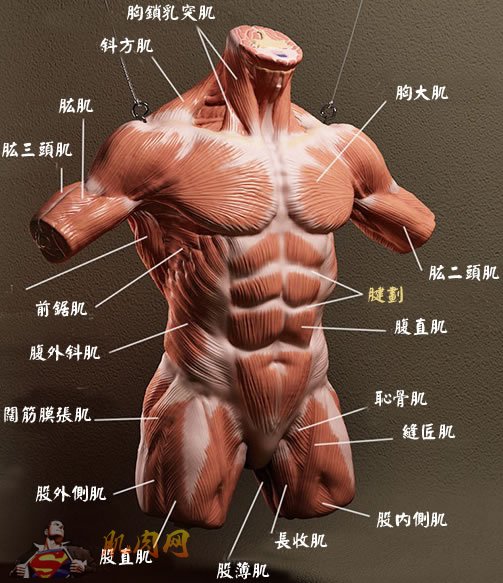 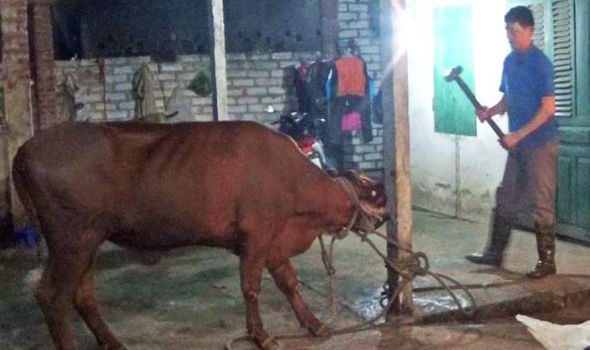 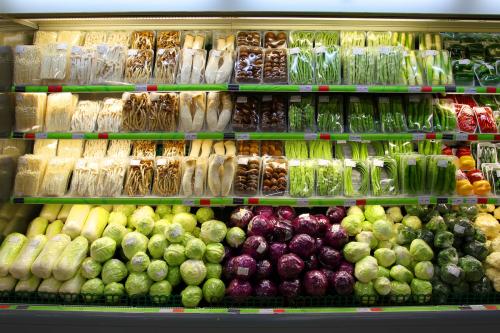 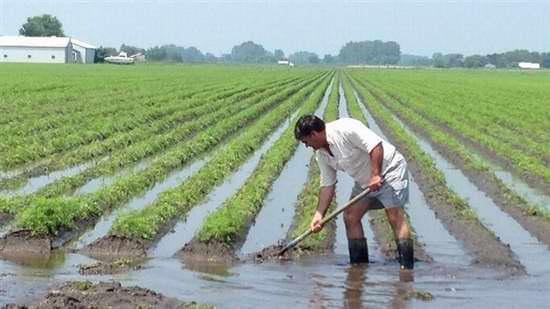 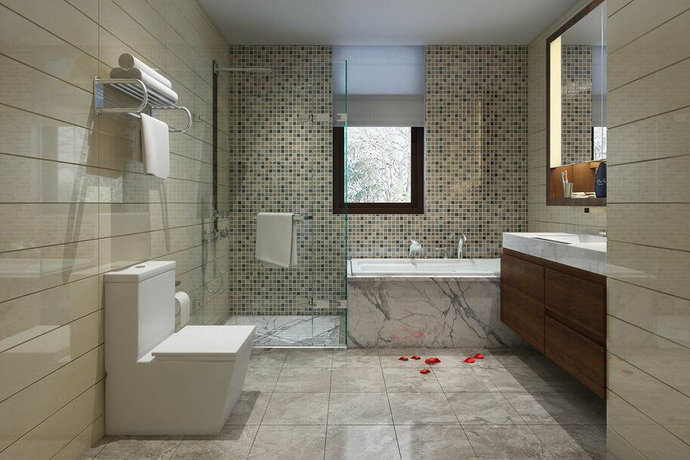 “脏活”
两点观察
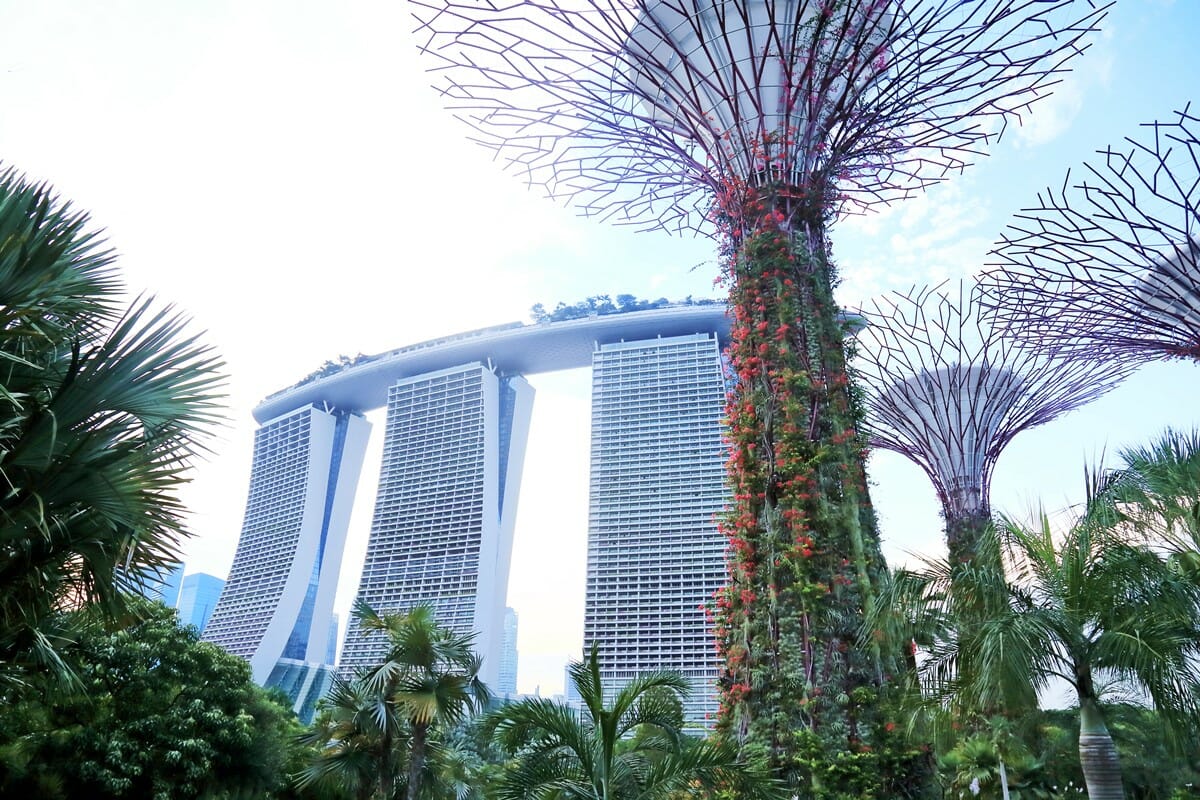 世外桃源	Shangri-La
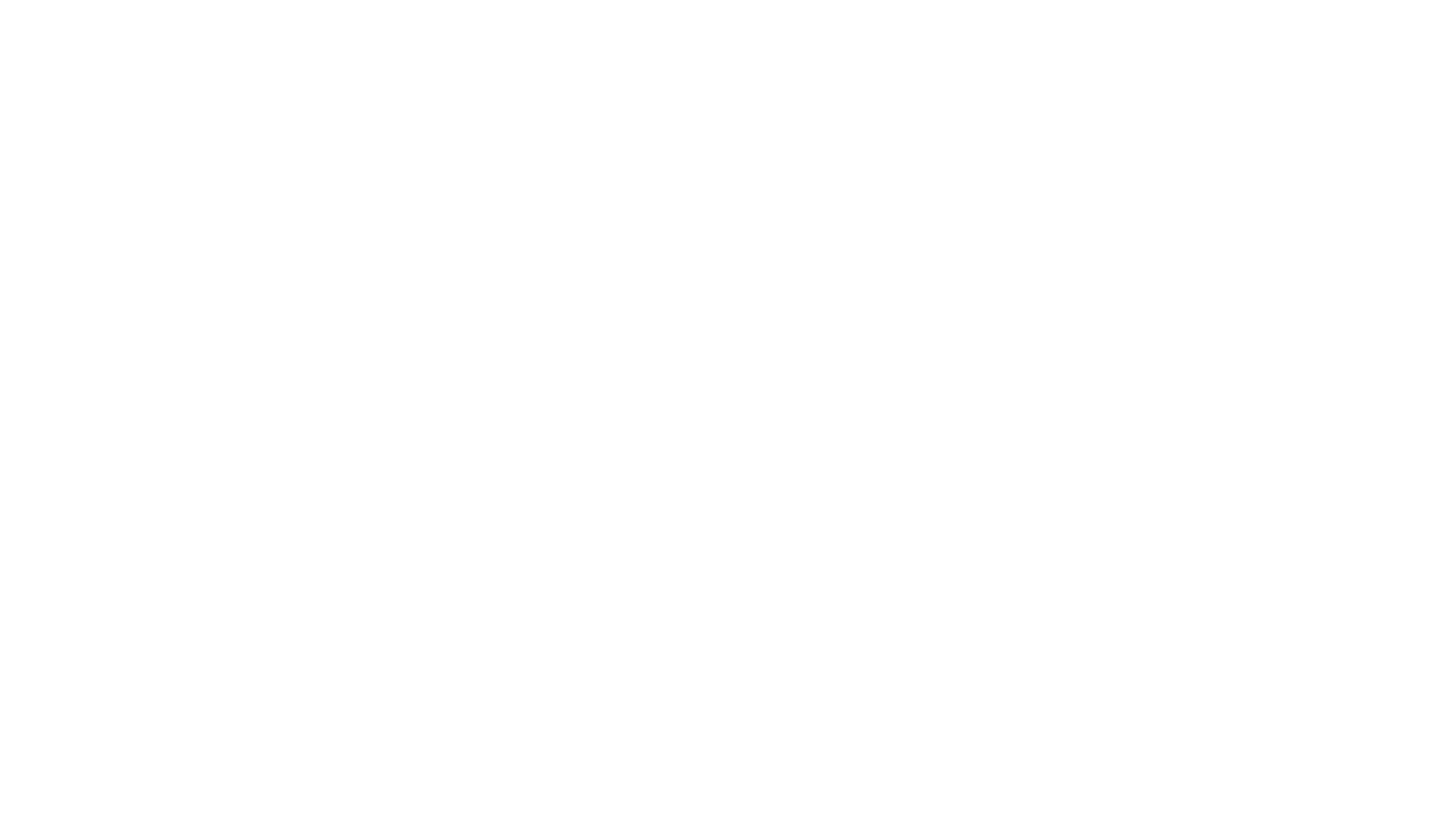 伊甸（Eden）
【创2:8-9】耶和华　神在东方的伊甸立了一个园子，把所造的人安置在那里。耶和华　神使各样的树从地里长出来，可以悦人的眼目，其上的果子好作食物。园子当中又有生命树和分别善恶的树。
Deus ex machina？
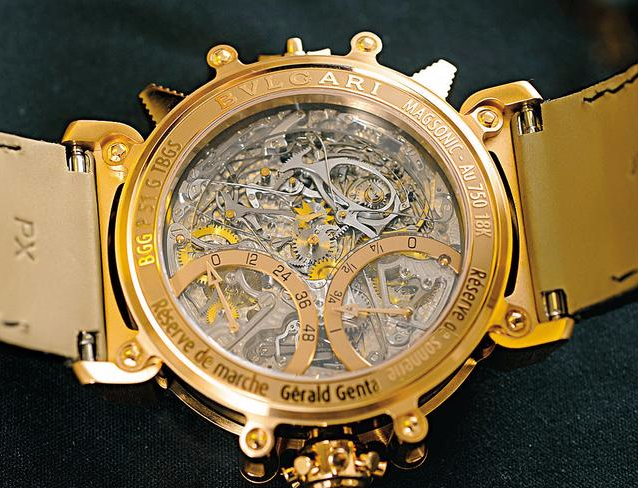 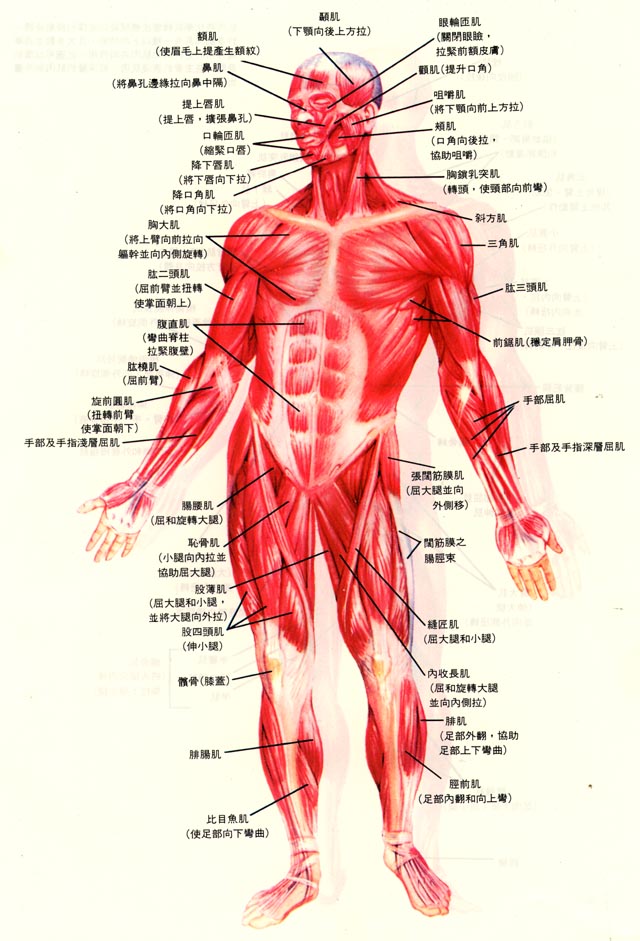 【罗1:20】自从造天地以来，　神的永能和神性是明明可知的，虽是眼不能见，但藉着所造之物就可以晓得，叫人无可推诿。
【创1:26-31】神说：“我们要照着我们的形像，按着我们的样式造人，使他们管理海里的鱼、空中的鸟、地上的牲畜和全地，并地上所爬的一切昆虫。” 神就照着自己的形像造人，乃是照着他的形像造男造女。神就赐福给他们，又对他们说：“要生养众多，遍满地面，治理这地；也要管理海里的鱼、空中的鸟，和地上各样行动的活物。” 神说：“看哪，我将遍地上一切结种子的菜蔬，和一切树上所结有核的果子，全赐给你们作食物。至于地上的走兽和空中的飞鸟，并各样爬在地上有生命的物，我将青草赐给它们作食物。”事就这样成了。
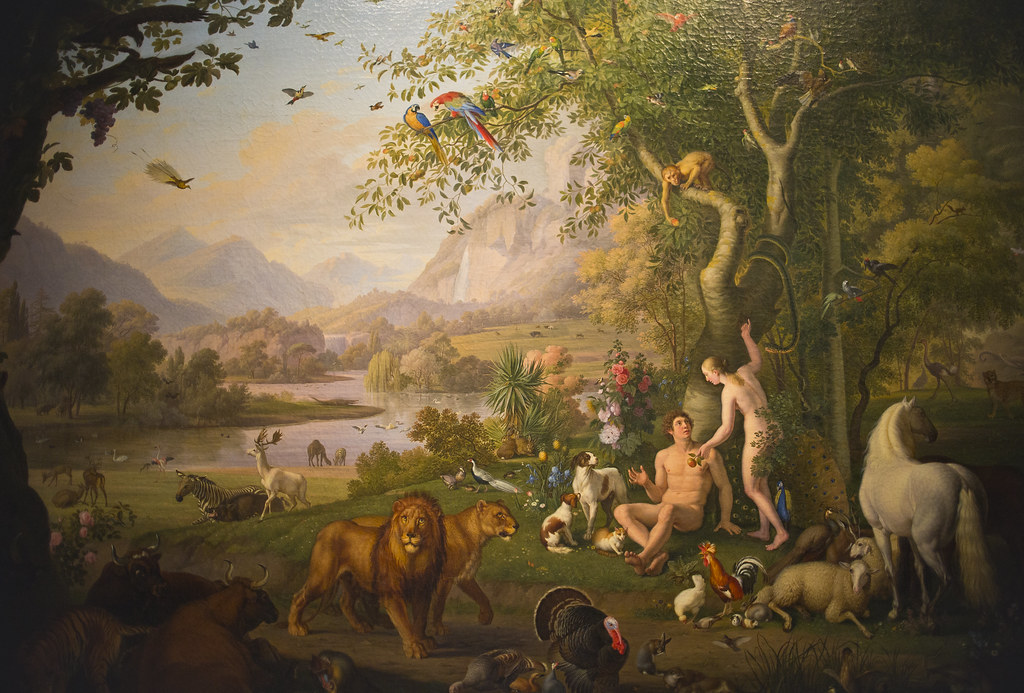 How did we screw up?
最大的礼物：自由意志
最大的问题？
【创2:16-17】耶和华　神吩咐他说：“园中各样树上的果子，你可以随意吃，只是分别善恶树上的果子，你不可吃，因为你吃的日子必定死。”
不可吃？ ( ͡° ͜ʖ ͡°)✧
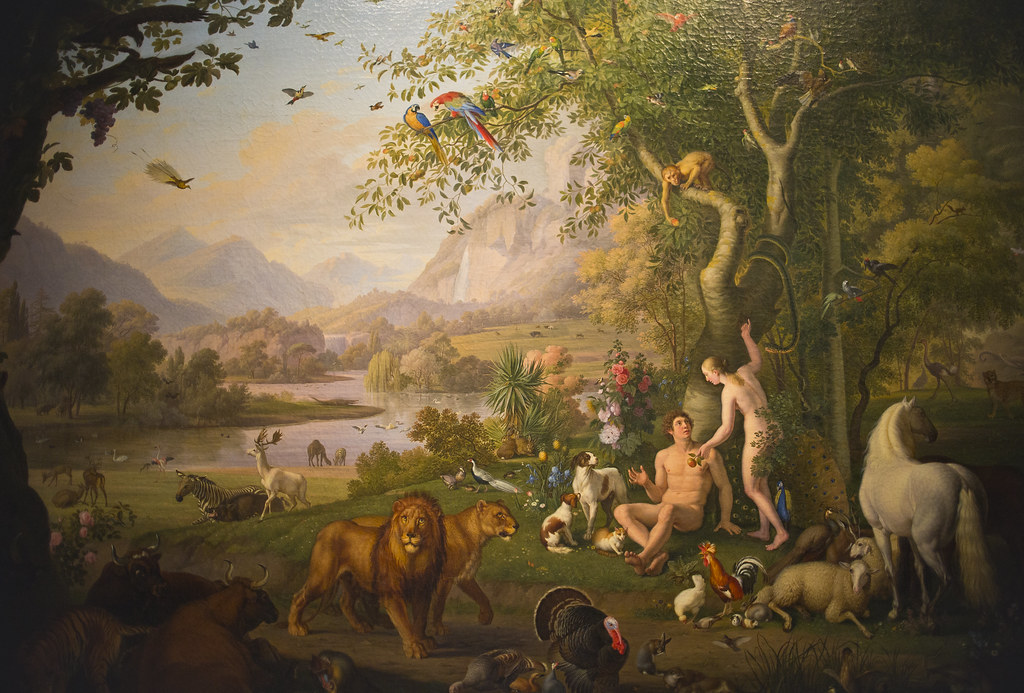 钓鱼执法？
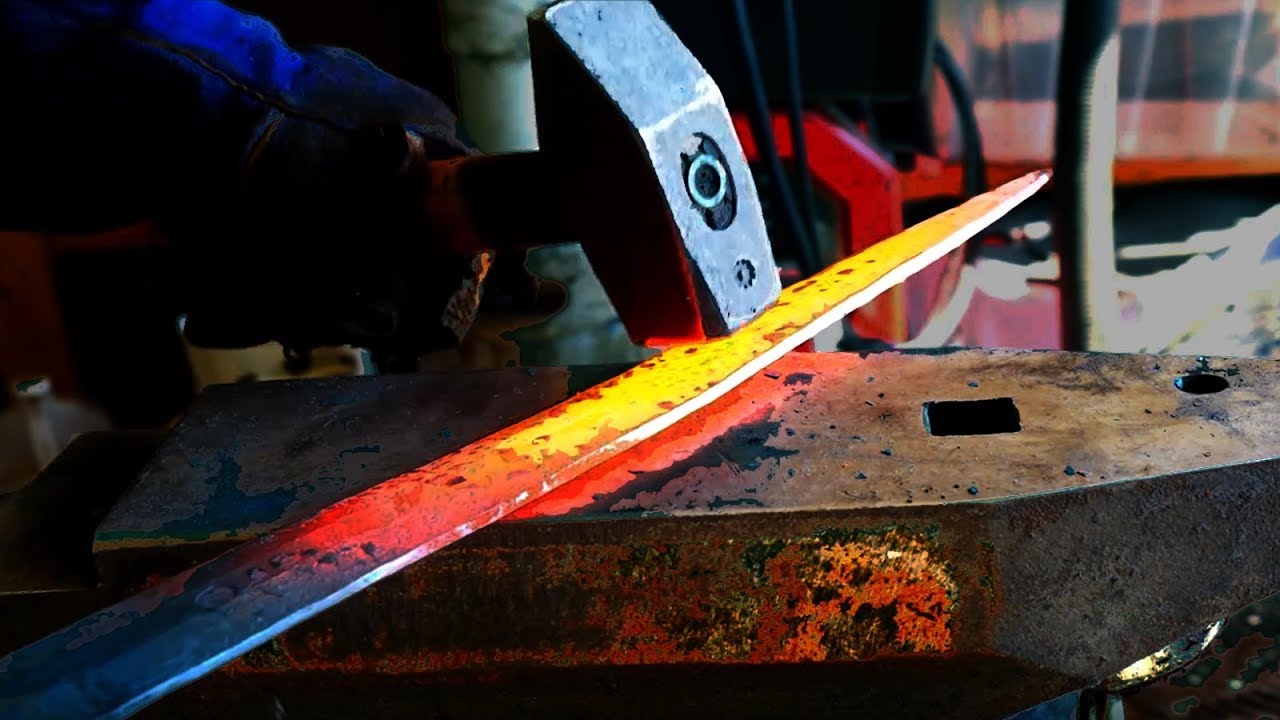 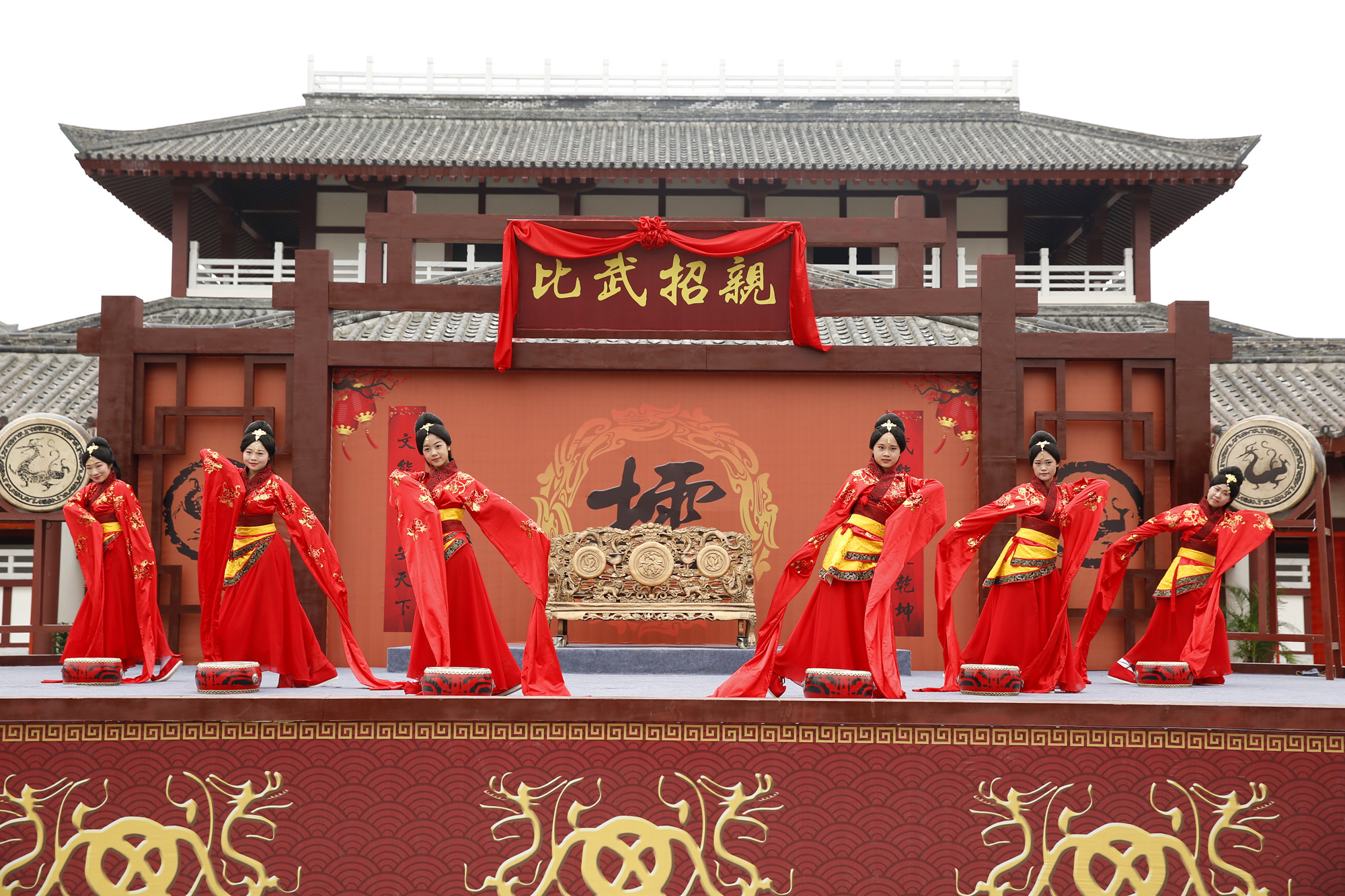 【创3:8-13】天起了凉风，耶和华　神在园中行走。那人和他妻子听见　神的声音，就藏在园里的树木中，躲避耶和华　神的面。耶和华　神呼唤那人，对他说：“你在哪里？” 他说：“我在园中听见你的声音，我就害怕，因为我赤身露体，我便藏了。” 耶和华说：“谁告诉你赤身露体呢？莫非你吃了我吩咐你不可吃的那树上的果子吗？” 那人说：“你所赐给我、与我同居的女人，她把那树上的果子给我，我就吃了。” 耶和华　神对女人说：“你作的是什么事呢？”女人说：“那蛇引诱我，我就吃了。”
不顺从，不悔改
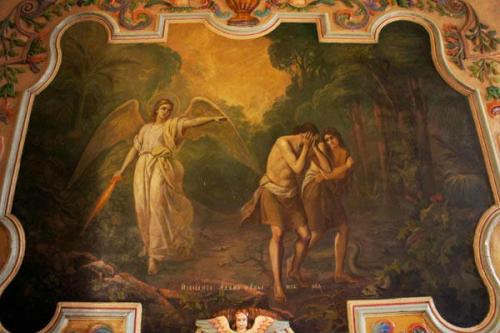 【创3:17-19】又对亚当说：“你既听从妻子的话，吃了我所吩咐你不可吃的那树上的果子，地必为你的缘故受咒诅。你必终身劳苦，才能从地里得吃的。地必给你长出荆棘和蒺藜来，你也要吃田间的菜蔬。你必汗流满面才得糊口，直到你归了土，因为你是从土而出的。你本是尘土，仍要归于尘土。”
人怎么办？
“Ernest Hemingway once wrote, "The world is a fine place and worth fighting for." I agree with the second part.”
百家纷纭
【赛22:13】谁知，人倒欢喜快乐，宰牛杀羊，吃肉喝酒，说：“我们吃喝吧！因为明天要死了。”
神的困境
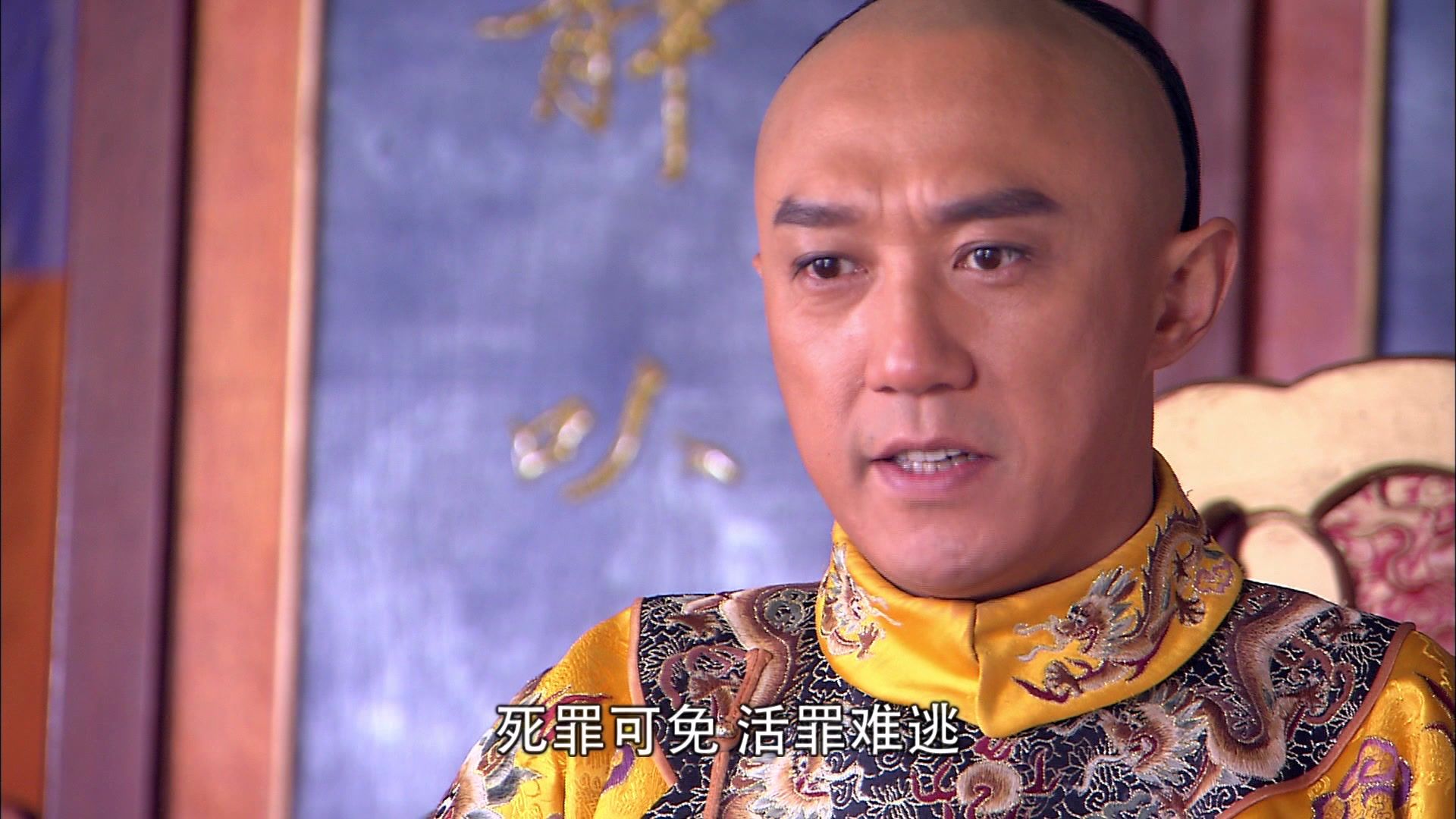 完全赎罪计划：替罪羔羊
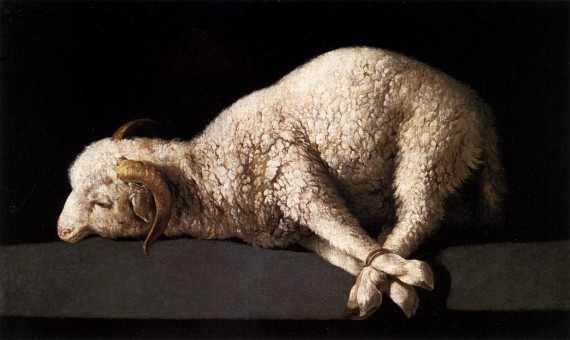 【林后5:21】　神使那无罪的（“无罪”原文作“不知罪”），替我们成为罪，好叫我们在他里面成为　神的义。
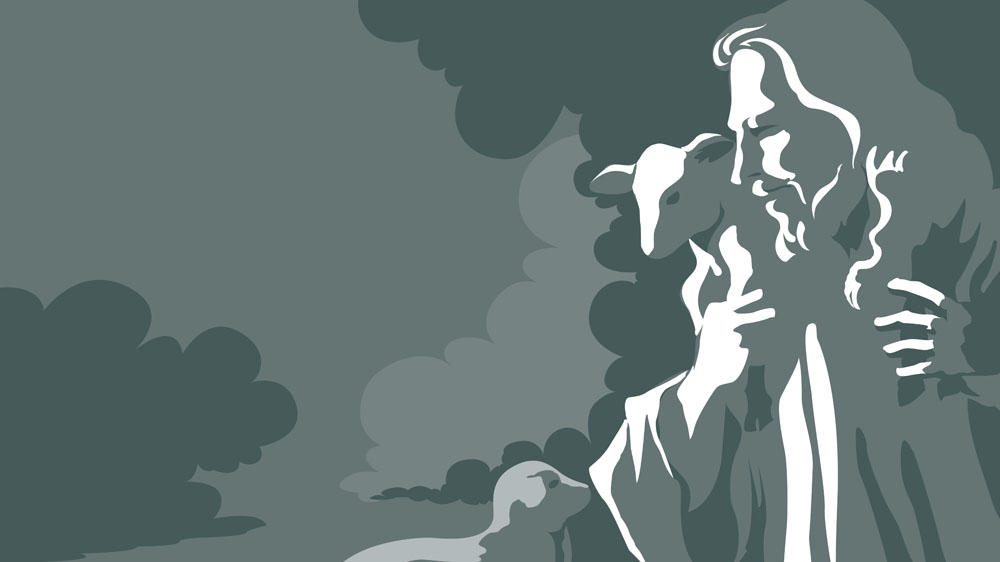 耶稣是谁？
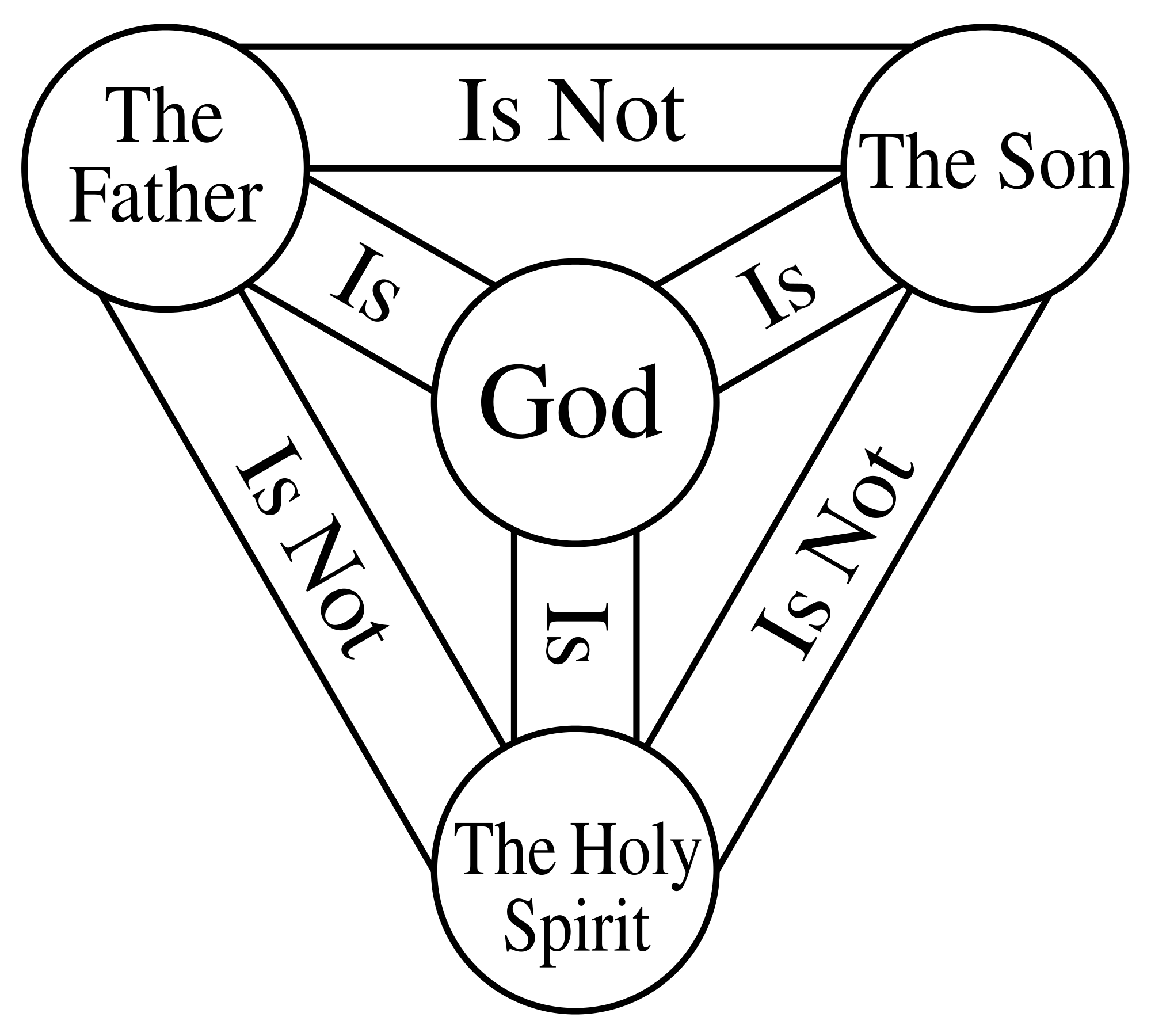 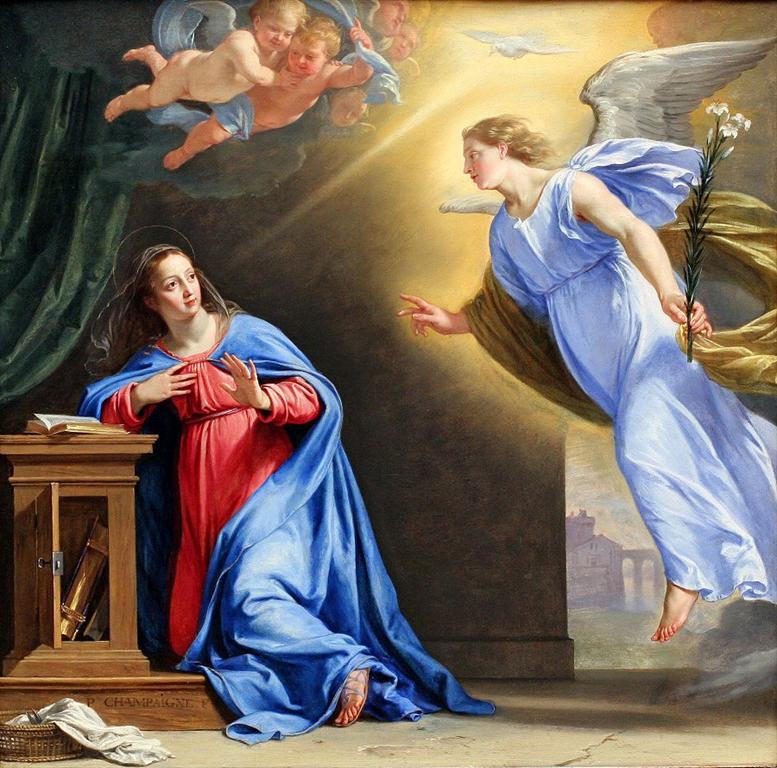 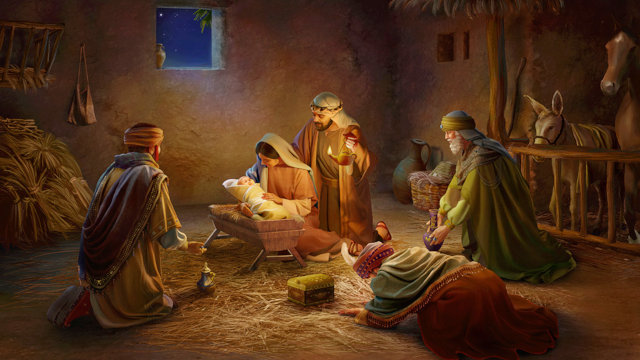 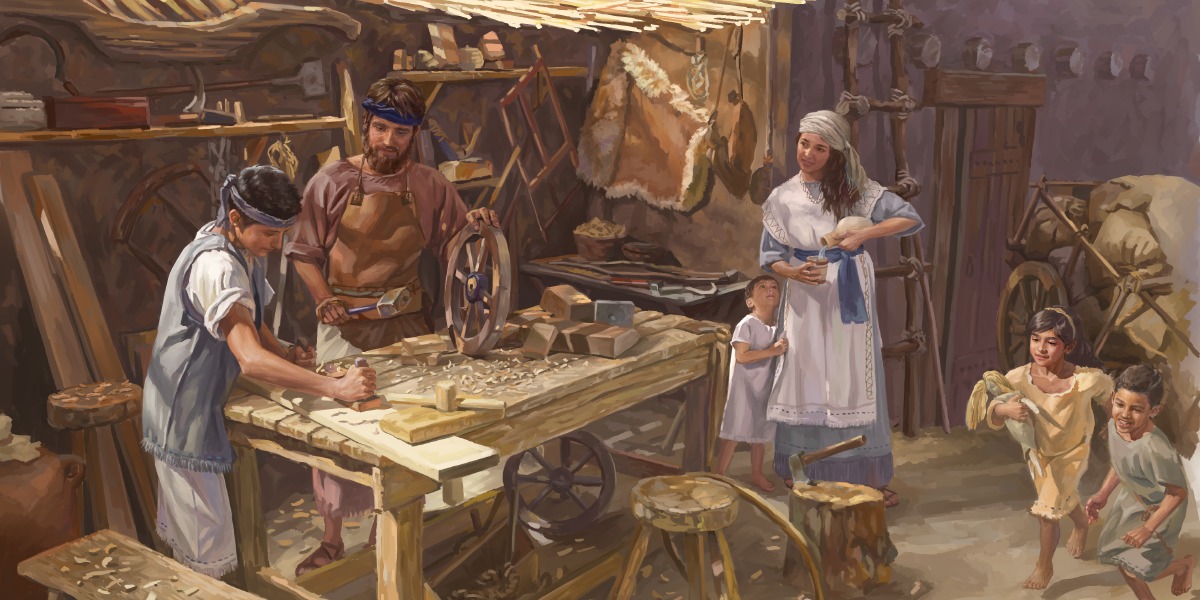 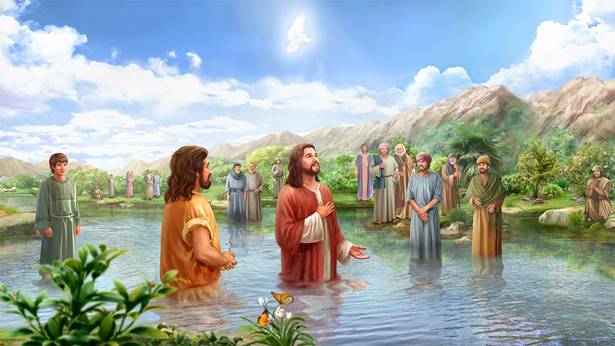 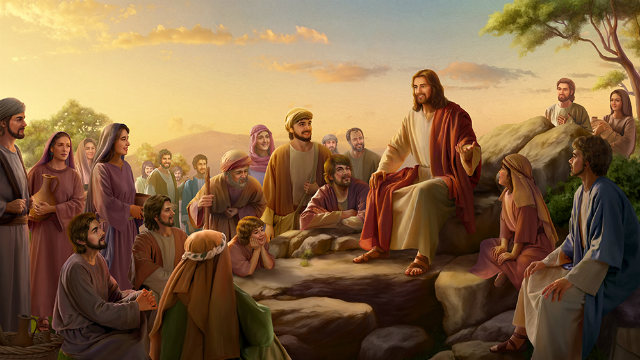 【太4:17】从那时候，耶稣就传起道来，说：“天国近了，你们应当悔改！”【约14:6】耶稣说：“我就是道路、真理、生命；若不藉着我，没有人能到父那里去。
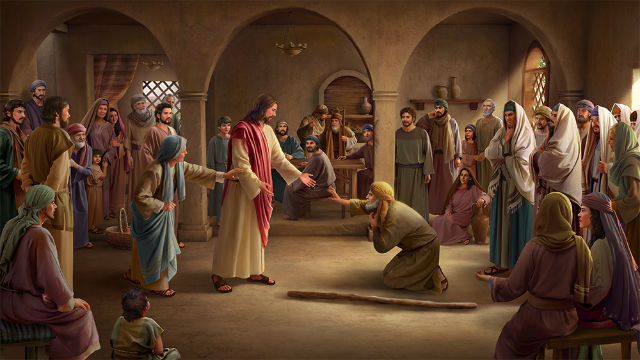 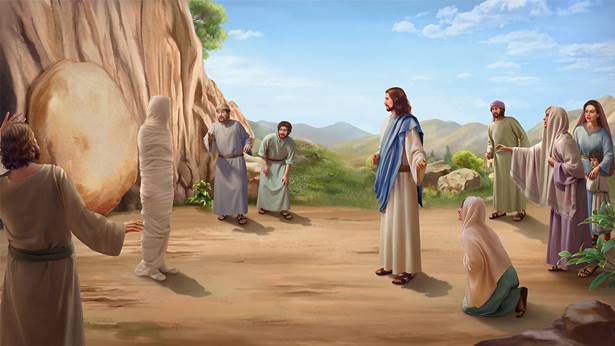 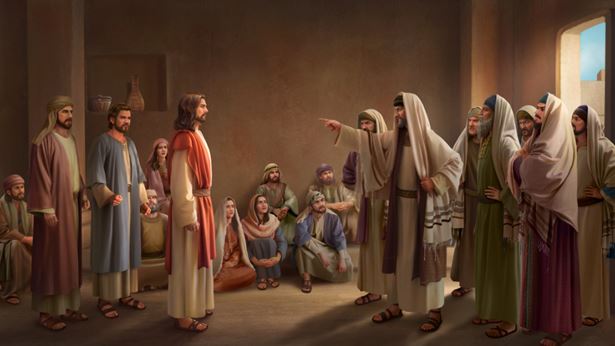 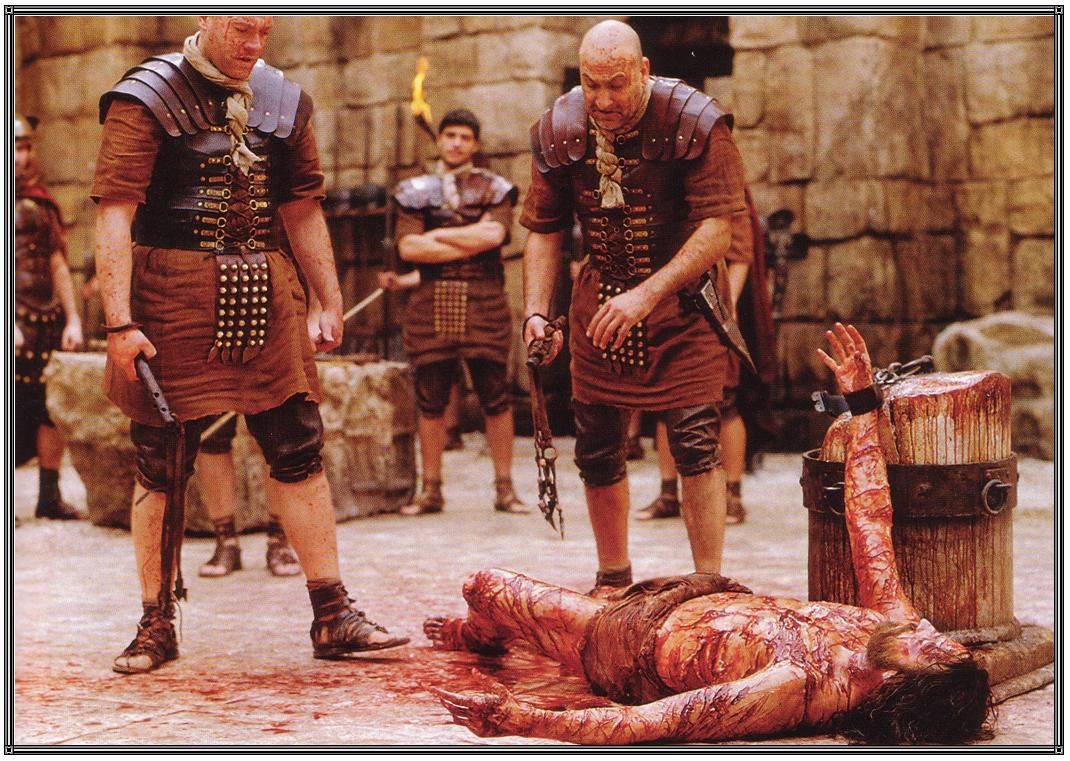 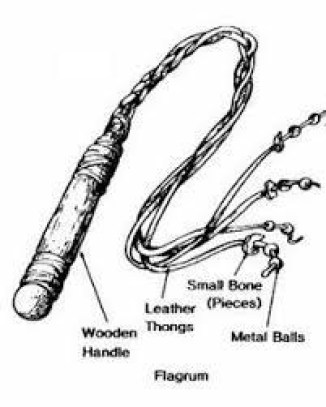 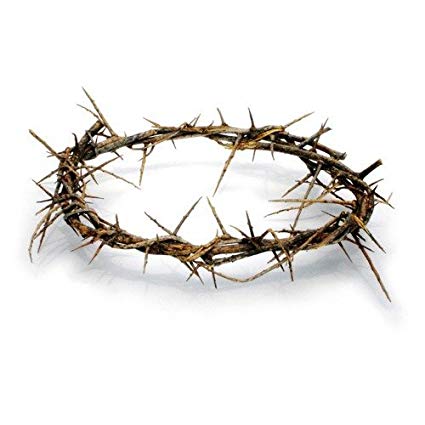 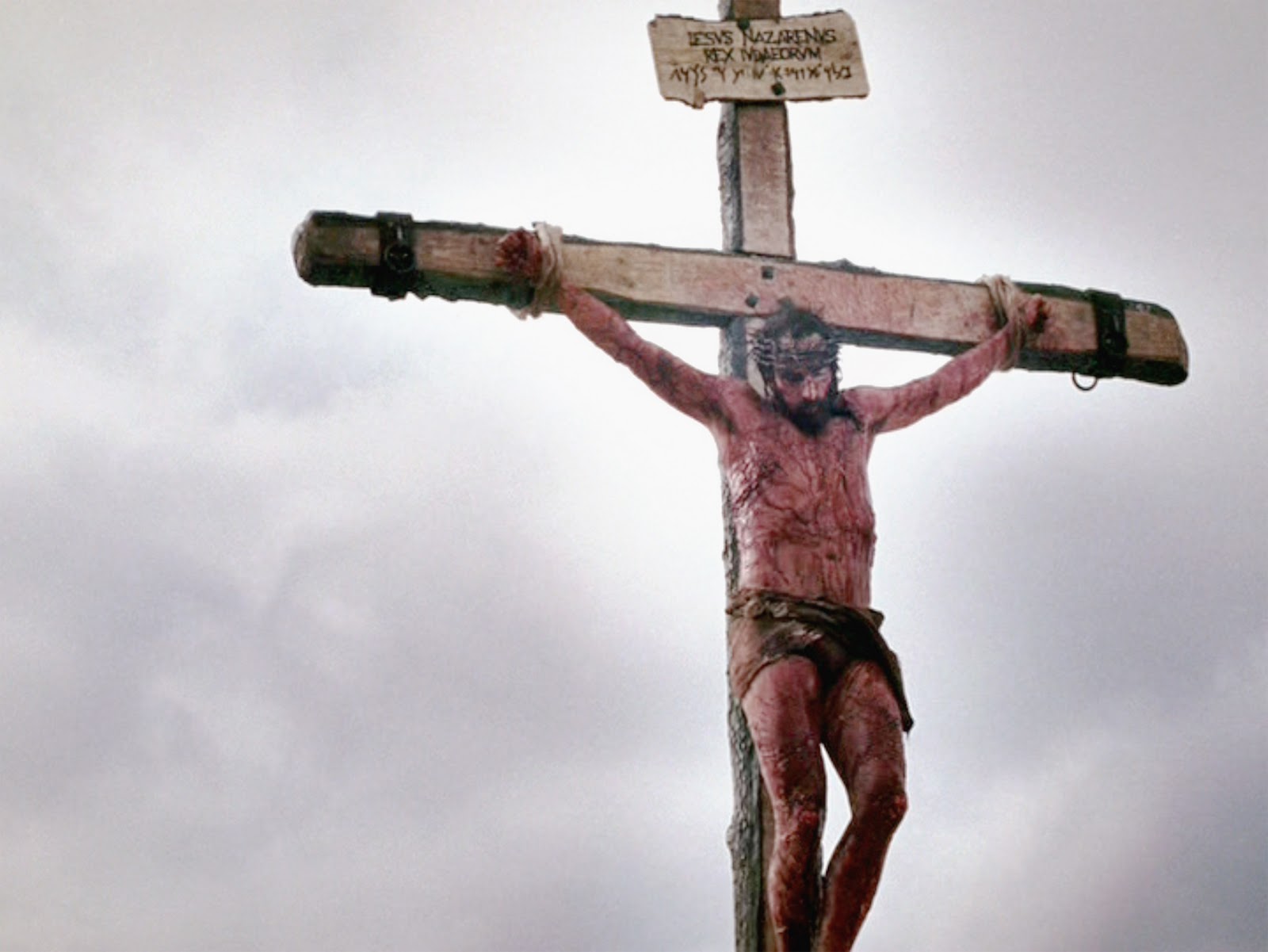 神的计划失败了？
【约19:28-30】这事以后，耶稣知道各样的事已经成了，为要使经上的话应验，就说：“我渴了！” 有一个器皿盛满了醋，放在那里，他们就拿海绒蘸满了醋，绑在牛膝草上，送到他口。耶稣尝（原文作“受”）了那醋，就说：“成了！”便低下头，将灵魂交付　神了。
耶稣一生
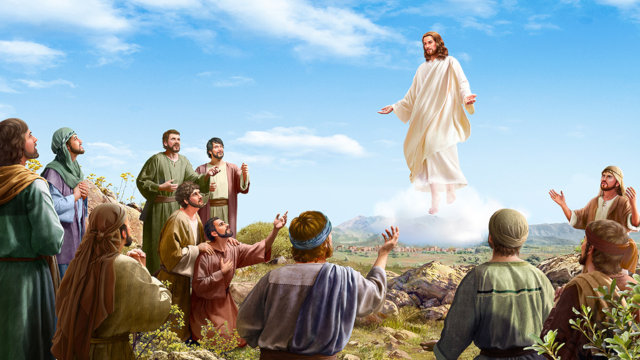 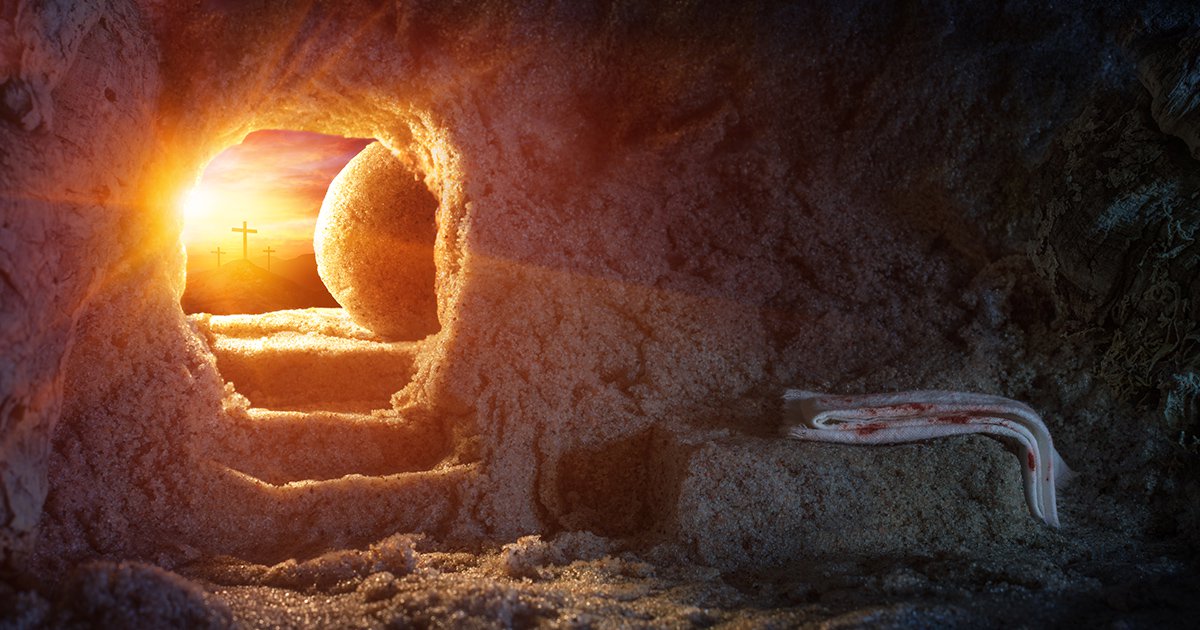 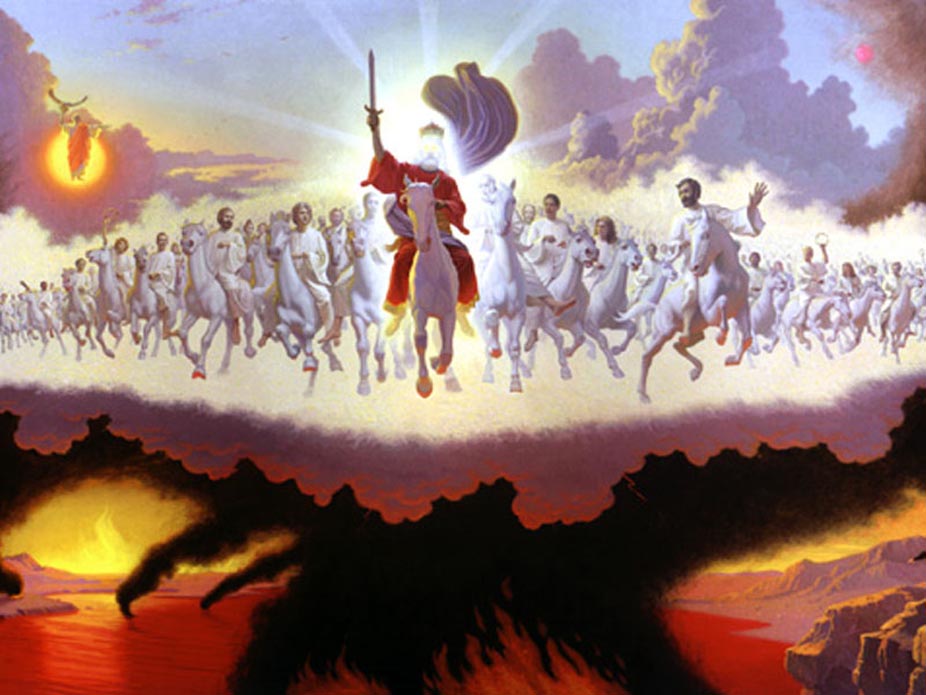 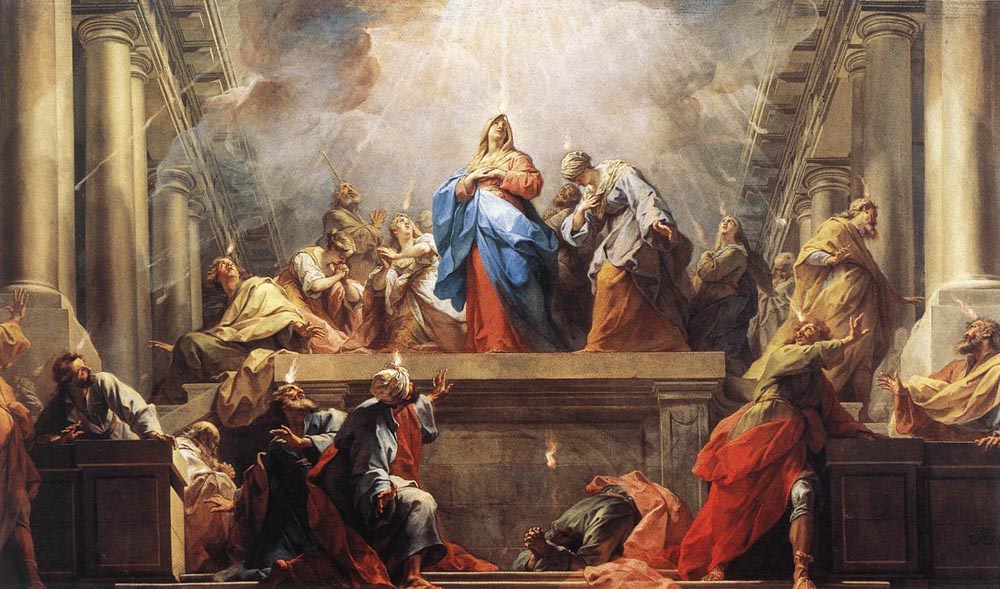 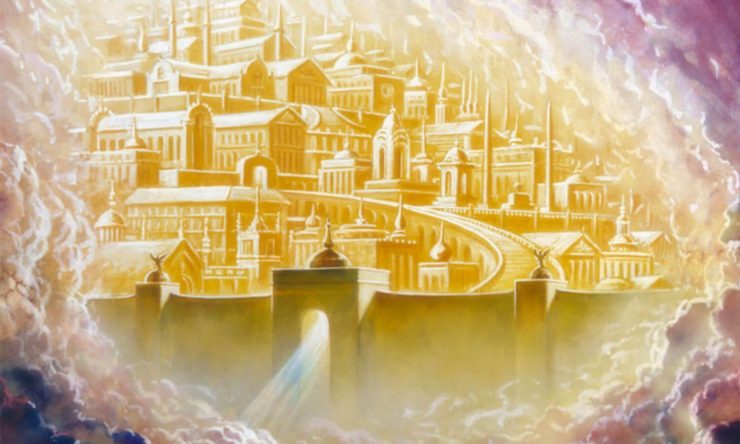 所以，对于我来说？
人类被赎罪≠你得到赦免
【约14:6】耶稣说：“我就是道路、真理、生命；若不藉着我，没有人能到父那里去。
一步之遥
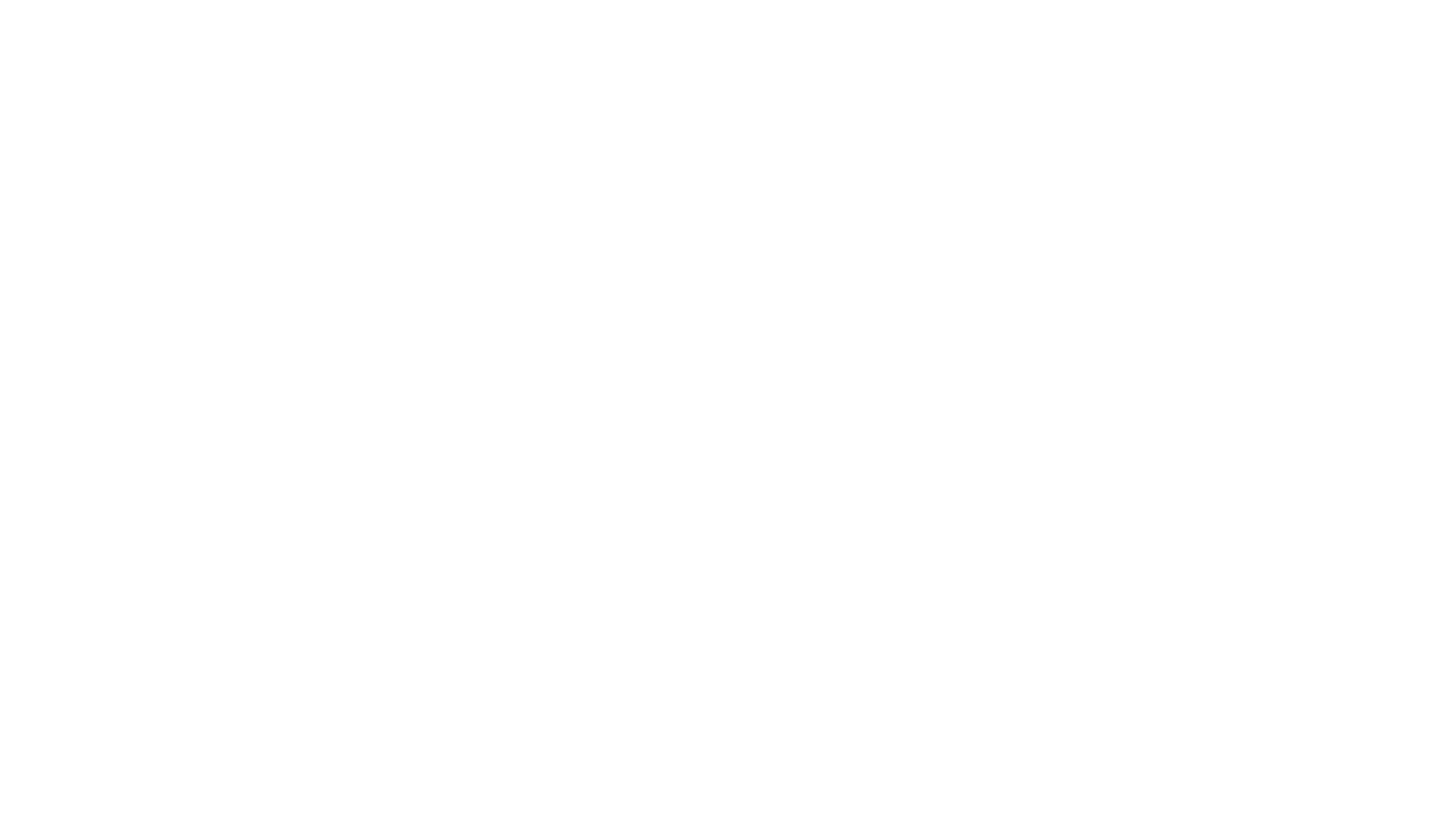 若你不能接受主耶稣做你生命的主，神的一切救赎恩典富足都与你无份了！
赤诚之问